Estimating and Sampling Graphs with Multidimensional Random Walks
Bruno Ribeiro           Don Towsley
University of Massachusetts Amherst
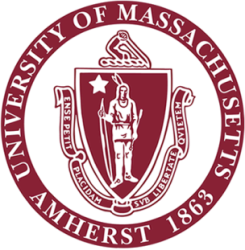 IMC 2010
Melbourne,  Australia
Motivation
sample of Twitter network
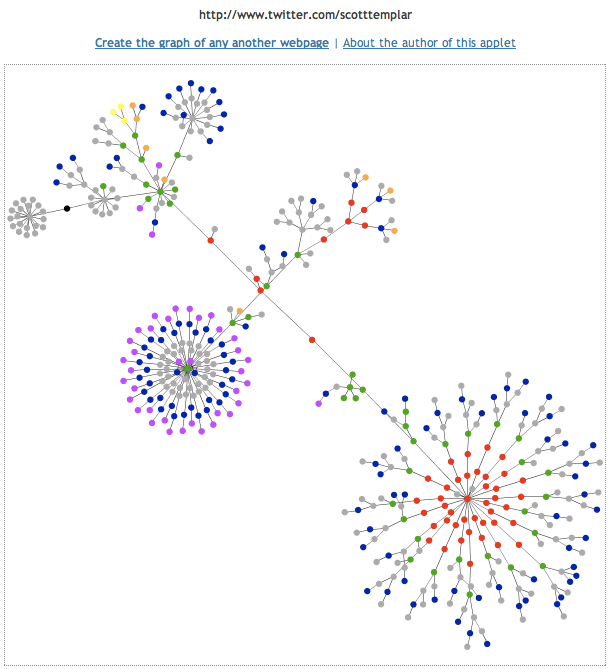 measure characteristics of social networks in the wild
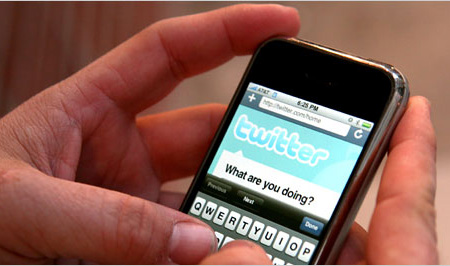 2
measurement distortions
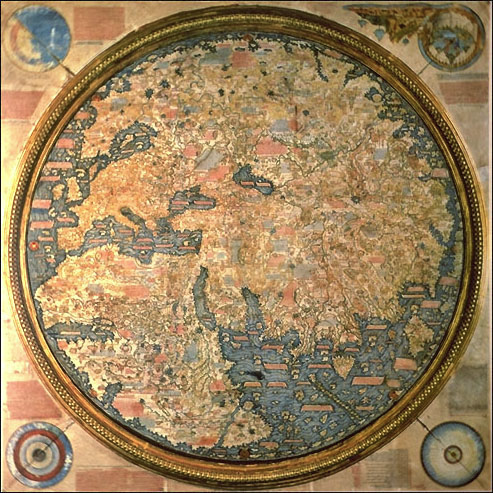 “World Map” in 1459
proved incomplete (Columbus et al. 1492)(Australia 17th  century)
wrong proportions (Africa & Asia)
The Fra Mauro world map (1459)
3
source: Wikipedia
outline
methods to sample graphs (online social networks)

uniform vertex sampling v.s. uniform edge sampling

random walks

our contribution (Frontier sampling random walk)

results
4
sampling graphs
random sampling (uniform & independent)
crawling
vertex sampling
BFS sampling
edge sampling
random walk sampling
5
5
independent sampling
uniform vertex sampling
θi - fraction of vertices with degree i
vertex with degree i is sampled with probability θi

uniform edge sampling
πi - probability that a vertex with degree i is sampled
πi = θi x i / <average degree>



estimating θi  from πi  (uniform edge) : 
trivial to remove bias
v
u
6
random sampling: accuracy of estimates
estimate:  θi - fraction of vertices with degree i ; 
budget:  B samples
accuracy metric: Normalized root Mean Squared Error



uniform vertex


uniform edge
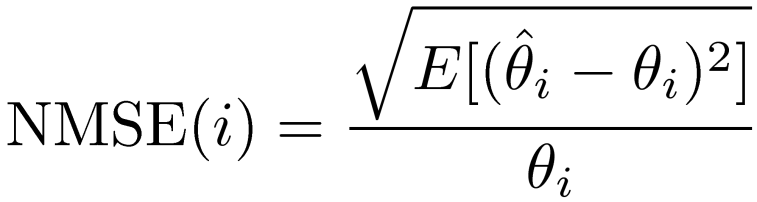 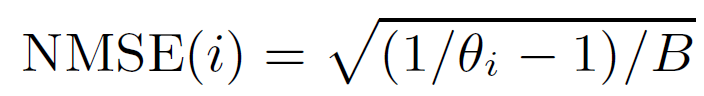 ,
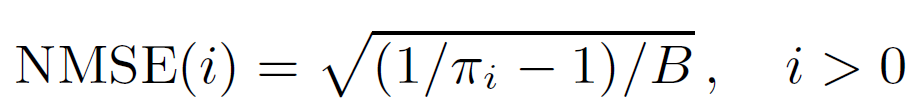 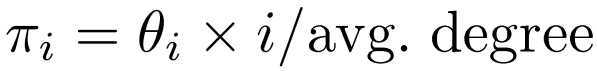 7
independent sampling: uniform vertex vs. uniform edge
Flickr graph (1.7 M vertices, 22M edges)
sampling budget: B = |V|/100 samples
 head: GOOD
 tail: BAD
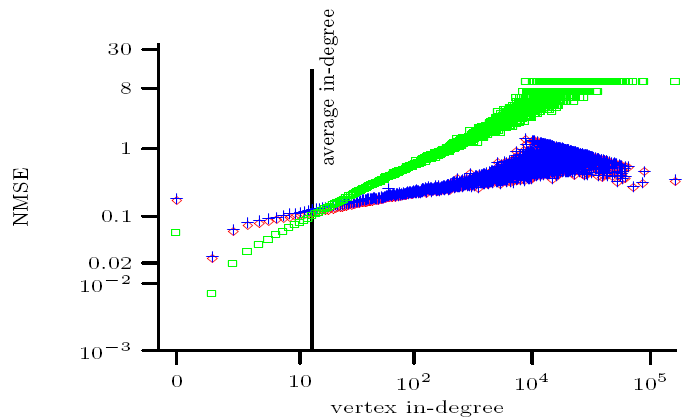 BAD
uniform vertex
avg. degree
GOOD
uniform edge
 head: BAD 
 tail: GOOD
vertex degree
8
pros & cons
uniform edge

pros:
independent sampling
easy to sample large degree vertices

cons:
no public OSN interface to sample edges
difficult to sample small degree vertices
uniform vertex

pros:
independent sampling
OSN needs numeric user IDs. E.g.: Livejournal, Flickr, MySpace, Facebook,...
cons:
resource intensive (sparse user ID space)
difficult to sample large degree vertices
9
random walk (RW) [crawling]
start at v
randomly selects a neighbor of v
...until B samples

vertices can be sampled multiple times

often (resource-wise) cheaper than uniform vertex sampling

graph should be connected

multiple RWs: m independent walkers to capture B/m samples
10
RW degree distribution estimation
θi – fraction of vertices with degree i

P[sampled degree = i]  πi 

in steady state samples edges uniformly (only if graph connected)

RW = uniform edge sampling without independence
πi
distribution observed by RW
θi
P[X > x]
true distribution
CCDF
RW sampling
(i)
x = degree (log-scale)
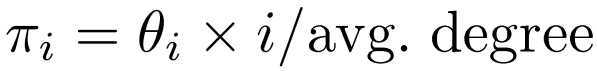 11
pros & cons
uniform edge RW

pros:
independent sampling
easy to sample high degree vertices
resource-wise cheap
cons:
graph must be connected
large estimation errors when graph loosely connected
should start in steady state (discard transient samples, but transient is unknown)
uniform vertex

pros:
independent sampling
supported by OSNs with numeric user IDs: Livejournal, Flickr, MySpace, Facebook,...
cons:
resource intensive (sparse user ID space)
difficult to sample large degree vertices
12
hybrid sampling?
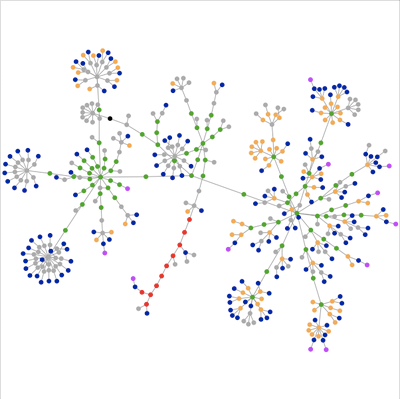 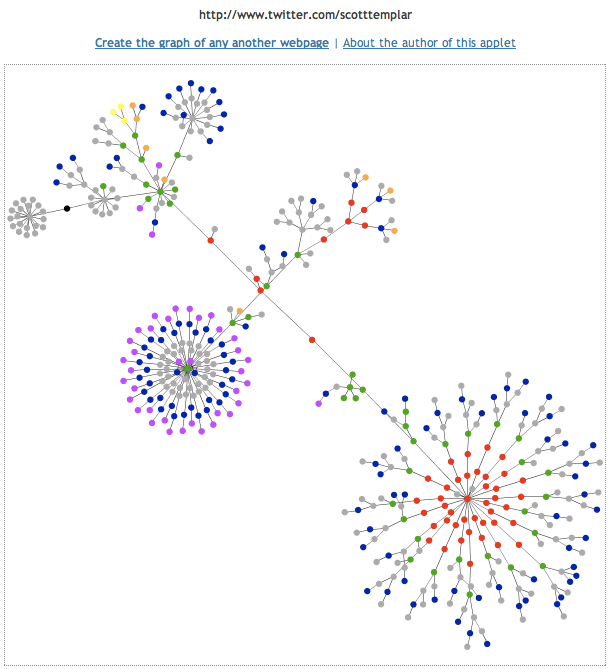 A
B
uniform vertex samples both A and B subgraphs
but is expensive
RW samples either A or B
but is cheap
combine advantages of uniform vertex & RWs?
13
puzzle
design a RW that in steady state
samples edges uniformly (importance sampling)
                     &
initialize steady state w/ uniform vertex sampling

in steady state we want
to sample vertices proportional to degree
to start with uniformly sampled vertices
14
need to think in multiple dimensions (multiple  walkers)
15
multiple dependent walkersFrontier Sampling (FS)
B – sampling budget

Let S = {v1, v2, … , vm} be a set of m vertices
(1) select  vr  S w.p.  deg(vr)

(2) walk one step from vr 
(3) add walked edge to E’ and update vr

(4) return to (1) (until m + | E’ | = B)
16
FS: an m-dimensional RW
Gm = m-th Cartesian power of G
j
j
j,j
u
u
j,u
u,j

=
k
k
j,k
u,u
k,j
u,k
k,u
k,k

=
G
G
G2
Frontier sampling  random walk on Gm
17
a FS property
when in steady state (m → )

FS state at step k:        Sk=(v1, v2, ... , v)

FS state at step k+1: Sk+1=(v1, u2, ... , v)


samples edges uniformly (like a RW)
m →   number of walkers in v  V  is uniformly distributed (uniform vertex sampling)
uniform vertex
distribution
v2 , u2 chosen proportional to their degrees
18
sample paths of θ1 estimates (Flickr graph)
Flickr: 1.7M vertices, 22M edges
Plot evolution     (n) , where n = number of steps
4 sample paths = 4 curves
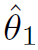 19
GAB graph
2 Albert-Barabasi graphs (5x105 vertices) w/ avg. deg. 2 and 10 connected by 1 edge
AB
2
AB
10
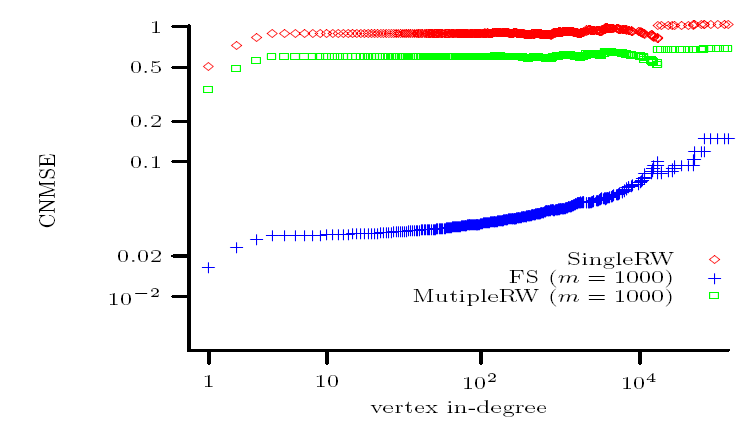 1 edge
20
other metrics
assortativity => measure of degree correlation between neighboring vertices

global clustering coefficient
assortativity: FS consistently better

global clustering coefficient: all RWs  do well
21
main contribution
RW cannot start close to steady state

FS steady state close to uniform vertex sampling (m >> 1)
22
Estimating and Sampling Graphs with Multidimensional Random Walks
Thanks!ribeiro@cs.umass.eduhttp://www.cs.umass.edu/~ribeiro
23
RW + random jumps (uniform restarts)
A RW that can jump to a randomly chosen vertex

Improving Random Walk Estimation Accuracy with Uniform Restarts, (with Konstantin Avrachenkov (INRIA) and Don Towsley (UMASS) ), WAW 2010

Shorter mixing time
Smaller estimation error

trivial extension: Frontier sampling with random jumps
24
Distributed FS
centrally coordinated        but can be easily made distributed at no cost

Distributed FS:
independent multiple RWs
virtual budget B for each walker
at step i reduce budget by X  exp(deg(vi))  (vi  - RW vertex at step i)

no communication cost
virtual budget B  # of samples
25
more degree distribution results
large connected component of Flickr graph
estimate complimentary cumulative distribution (CCDF)
metric of accuracy:
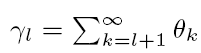 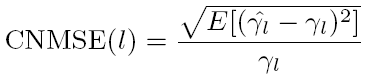 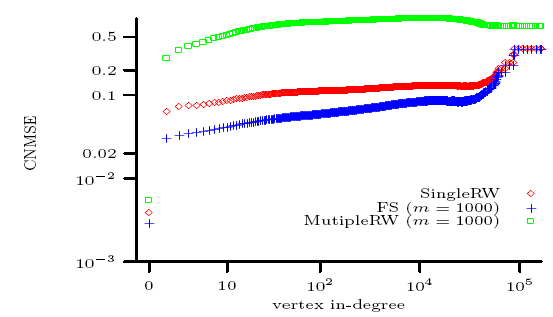 vertex degree
26